AUTO BUDGET PLAN
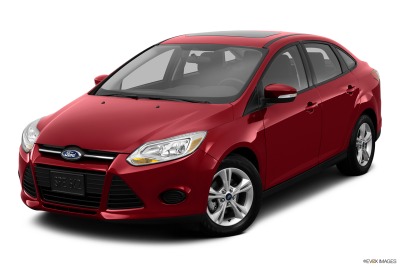 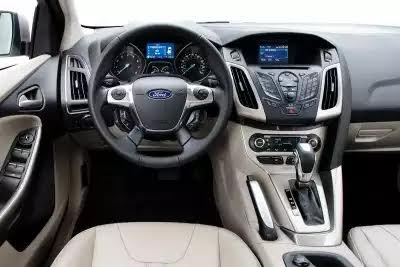 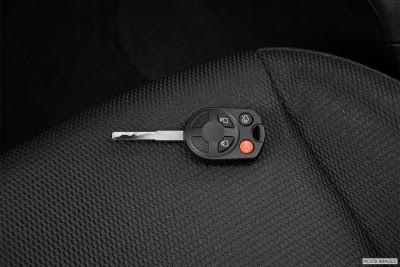 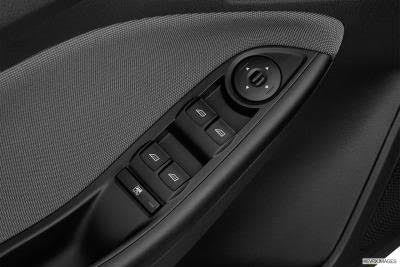 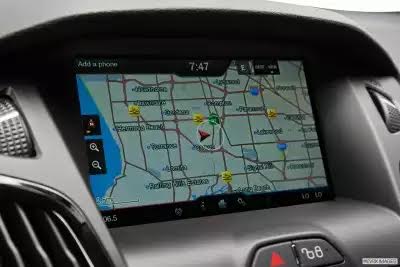 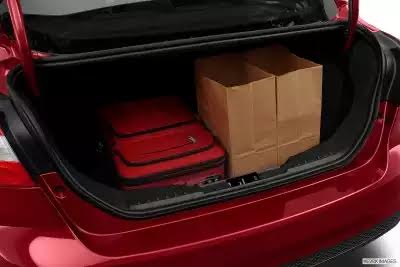 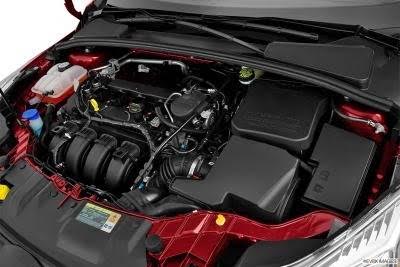 MOTOR VEHICLE CHOICE
MAKE: FORD____
MODEL: FOCUS__
YEAR: 2013______
MPG:  CITY – 18_ HIGHWAY – 27_
VEHICLE PAYMENT PLAN
COST OF VEHICLE:  $12,499.00
DOWN PAYMENT:        $3000.00
AMOUNT FINANCED: $9,499.00

ANNUAL % RATE:  5.0%
INSTALLMENTS:  48
MONTHLY PAYMENT:  $221.85
INSURANCE QUOTES
NAME OF INSURANCE CARRIER:  SAFE AUTO 
COVERAGE:  COMPREHENSIVE  X   LIABILITY  __

PAYMENT  PLAN and AMOUNT
   MONTHLY PAYMENT:  $168.00
  QUARTERLY$483.00
  SEMI-ANNUAL:  $1028.00
OTHER COSTS
FUEL COST/GALLON: $2.68    TANK CAPACITY: 15 GALLONS
FUEL COST TO FILL TANK: $40.20
MILES DRIVEN  TO EMPTY TANK: 270  CITY     405  HIGHWAY
CHICAGO CITY VEHICLE STICKER:  $87.00
ANNUAL VEHICLE PLATE RENEWAL:  $101.00
OIL CHANGES: (EVERY 3 MONTHS OR 3000 MILES)
$29.99 X (4) = $119.96 YEAR

INCIDENTAL  VEHICLE MAINTENANCE COSTS
WIPERS, AIR FILTERS, RADIATOR FLUSH/WINTERIZE,TIRES
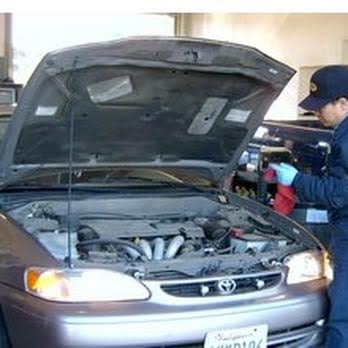 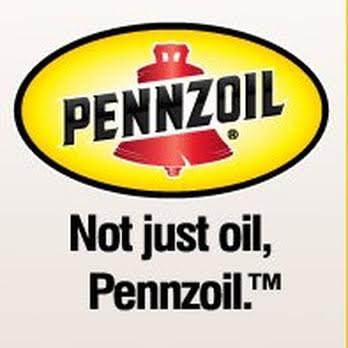 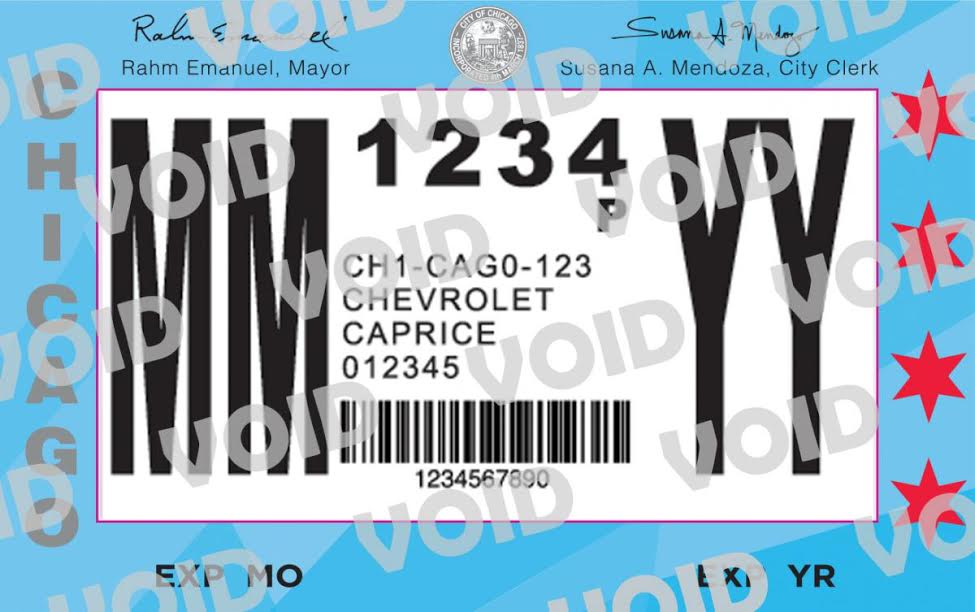 TOTAL ESTIMATED MONTHLY AUTO EXPENSES
MONTHLY CAR PAYMENT:   $221.85
+MONTHLY INSURANCE:      $168.00
+FUEL COST                             $80.40
+INCIDENTAL COSTS               $30.00_______
                                                 $500.25/MONTH
CAN YOU AFFORD THIS MONTHLY PAYMENT??